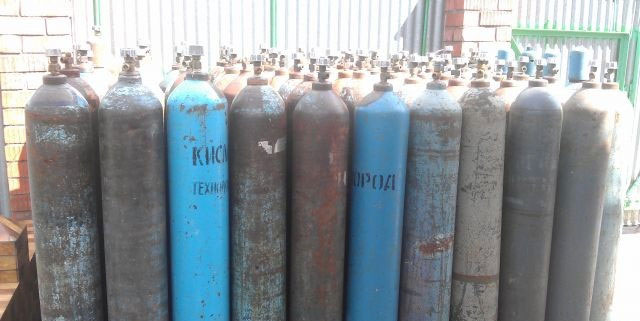 স্বাগতম
রি
চি
প
তি
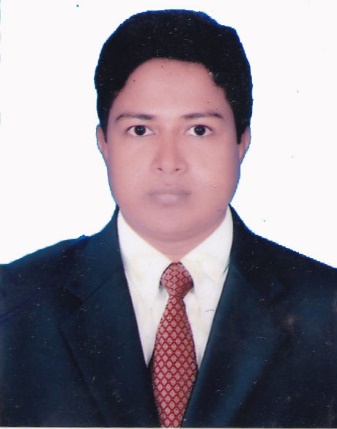 শ্রেণি ৯ম-১০ম 
বিষয়ঃ গণিত 
অধ্যায়ঃ ১৬ 
পাঠঃ সিলিন্ডারবা বেলন
মোঃ আতাউর রহমান 
সহকারী শিক্ষক (গণিত) 
খালিশা বেলপুকুর স্কুল এন্ড কলেজ 
সৈয়দপুর, নীলফামারী।
শিখনফল
এই পাঠ শেষে শিক্ষার্থীরা-
সিলিন্ডার কি বলতে পারবে;
সিলিন্ডারের ক্ষেত্রফল নির্ণয় করতে পারবে;
সিলিন্ডারের  আয়তন নির্ণয়ের সুত্র ব্যাখ্যা করতে পারবে;  ;
সিলিন্ডার  সংক্রান্ত গাণিতিক সমস্যা সমাধান করতে পারবে।
নিচের ছবিগুলো লক্ষ্য করঃ
সিলিন্ডার বা বেলন বলে।
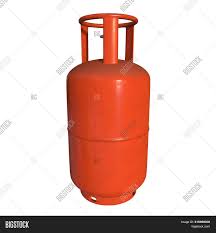 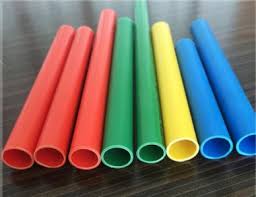 ক্যান
পাইপ
গ্যাসের বোতল
চিত্রের বস্তু গুলোকে কি বলে?
আ
জ
কে
র
পা
ঠ
সিলিন্ডারের ক্ষেত্রফল এবং আয়তন নির্নয়।
ভিডিওটি ভালভাবে লক্ষ্য কর-
সিলিন্ডার
ABCD একটি আয়তাকার বস্তু
C
A
D
B
আয়তক্ষেত্রের AB  বাহুকে স্থির রেখে CD বাহুটিকে ঐ AB স্থির বাহুর চারদিকে ঘুরিয়ে 
                  পাশের চিত্রটির মতো দেখায় এই বস্তুটিকে সিলিন্ডার বা বেলন বলে।
আয়তক্ষেত্রের একটি বাহুকে স্থির রেখে অপর বাহুটিকে ঐ স্থির বাহুর চারদিকে ঘুরিয়ে আনলে যে ঘন বস্তু উৎপন্ন হয়, তাকে সিলিন্ডার বা বেলন বলে।
একক কাজ
সিলিন্ডার কীভাবে তৈরী করা যায় লিখ ?
সিলিন্ডারের ক্ষেত্রফল নির্ণয়ঃ
চিত্রে, একটি সমবৃত্তভুমিক সিলিন্ডার,যার ভূমির ব্যাসার্ধ= r  এবং উচ্চতা= h
h
r
চিত্রের সিলিন্ডারটির ব্যবচ্ছেদ করলে নিন্মের তিনটি  অংশ দেখা যাবে-
বৃত্তক্ষেত্র
বক্রতল
বৃত্তক্ষেত্র
সিলিন্ডারের বক্রতলের ক্ষেত্রফল নির্নয়ঃ
বক্রতল
সিলিন্ডারের সম্পুর্নতলের ক্ষেত্রফল নির্নয়ঃ
C
B
r
h
A
D
r
(        +          +                    )বর্গ একক ক্ষেত্রফল
সিলিন্ডারের আয়তন নির্নয়ঃ
এখানে,সিলিন্ডারের ভূমি একটি বৃত্তক্ষেত্র,যার ব্যাসার্ধ= r 
একক এবং উচ্চতা= h একক
h
r
সুতরাং কোন সমবৃত্তভুমিক সিলিন্ডারের ভূমির ব্যাসার্ধ= r  
           এবং উচ্চতা= h হলে,
h
r
সিলিন্ডারের সম্পুর্নতলের ক্ষেত্রফল
জোড়ায় কাজ
h
r
সিলিন্ডারের বক্রতলের ক্ষেত্রফল ও আয়তন নির্ণয়ের সুত্র লিখ।
গাণিতিক সমস্যাঃ
একটি সমবৃত্তভূমিক সিলিন্ডারের উচ্চতা 10 সে.মি. এবং ভূমির ব্যাসার্ধ 4 সে.মি.।                  
           এর আয়তন, বক্রতলের ক্ষেত্রফল এবং সম্পুর্নতলের ক্ষেত্রফল নির্নয় কর।
Solution:
দেওয়া আছে,
সিলিন্ডারের উচ্চতা, h=10 সে.মি.
ভুমির ব্যাসার্ধ, r=4 সে.মি.
দলীয় কাজ
12সে.মি. উচ্চতা বিশিষ্ট একটি সমবৃত্তভুমিক সিলিন্ডারের ভূমির ব্যাসার্ধ 5 সে.মি. । এর পৃষ্ঠতলের ক্ষেত্রফল ও আয়তন নির্নয় কর ।
মূল্যায়ন
১। সিলিন্ডার কাকে বলে?
২। একটি সিলিন্ডারের কয়টি অংশ থাকে?
৩। একটি সিলিন্ডারের ভূমির ব্যাসার্ধ r এবং উচ্চতা h হলে এর আয়তনকত হবে?
12সে.মি.
8সে.মি.
৪। উপরের চিত্রের আয়তন এবং বক্রতলের ক্ষেত্রফল নির্নয় কর।
বাড়ির কাজ
একটি বেলনের বক্রতলের ক্ষেত্রফল 100 বর্গ সে.মি. এবং আয়তন 150 ঘন সে.মি. । বেলনের উচ্চতা ও ভূমির ব্যাসার্ধ নির্নয় কর।
ধন্যবাদ
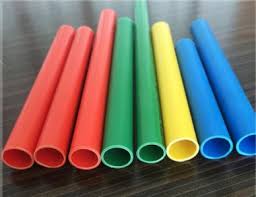